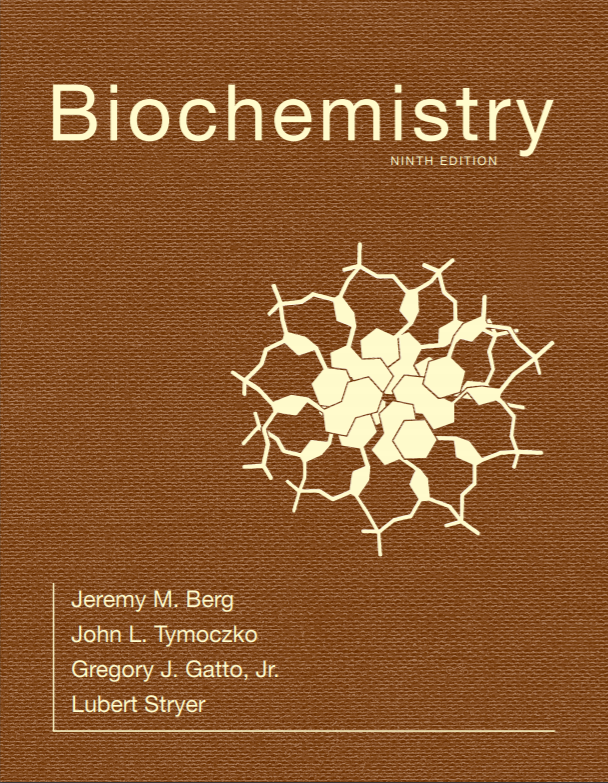 Chapter 27
The Integration of Metabolism
© 2019 W. H. Freeman and Company
[Speaker Notes: Corresponding Chapters: 1, 2, 8, 9, 10]
CHAPTER 27 The Integration of Metabolism
[Speaker Notes: The image above shows a detail of runners on a Greek amphora painted in the sixth century B.C. Athletic feats, as well as others as seemingly simple as the maintenance of blood-glucose levels, require elaborate metabolic integration. The representation at the right shows the organs that have essential roles in the metabolic integration that regulates blood-glucose levels during exercise and at rest. Insulin and leptin (secreted by adipocytes) are two of the hormones that modulate the metabolic pathways of organs throughout the body such that adequate energy is available to meet the demands of living. [(Left) Copyright © The Metropolitan Museum of Art/Art Resource, NY.]  AU: Source line doesn’t match the one in the chapter. Please advise.]
Ch.27 Learning Objectives
By the end of this chapter, you should be able to:
Describe caloric homeostasis and its biochemical importance.
Explain the role of the neurotransmitters and hormones in maintaining caloric homeostasis.
Differentiate between type 1 and type 2 diabetes and explain how each develops.
Explain how exercise alters cellular biochemistry.
Describe the biochemical adaptations to food intake and starvation.
Explain how ethanol alters metabolism in the liver.
Ch.27 Outline
27.1 Caloric Homeostasis Is a Means of Regulating Body Weight
27.2 The Brain Plays a Key Role in Caloric Homeostasis
27.3 Diabetes Is a Common Metabolic Disease Often Resulting from Obesity
27.4 Exercise Beneficially Alters the Biochemistry of Cells
27.5 Food Intake and Starvation Induce Metabolic Changes
27.6 Ethanol Alters Energy Metabolism in the Liver
Section 27.1 Caloric Homeostasis Is a Means of Regulating Body Weight
The ability to maintain adequate but not excessive energy stores is called caloric homeostasis or energy homeostasis.
Body mass index (BMI) is a convenient means of determining whether an individual is overweight or obese.
If fuels are consumed in excess of energy needs, the fuels are stored. Excess storage of fuels will result in obesity.
Being overweight or obese is associated with many pathological conditions.
Consuming even small amounts of excess calories per day can lead to obesity over years.
Possible Explanations for the Current Obesity Epidemic
Our bodies are programmed to store excess calories in case food becomes scarce.
Leaner individuals may have avoided predation. Since the risk of predation has declined, the advantage of leanness has also declined.
Highly palatable foods may be acting as drugs, stimulating reward pathways.
Changes in our gut microbiome may facilitate the accumulation of excess calories.
Genetic differences alter how individuals respond to obesity-inducing environmental conditions.
Body Mass Index (BMI)
[Speaker Notes: FIGURE 27.1 Body mass index (BMI). The BMI value for an individual person is a reliable indicator of obesity for most people. [Data from the Centers for Disease Control.]]
Health Consequences of Obesity or Being Overweight
Section 27.2 The Brain Plays a Key Role in Caloric Homeostasis
Signals from the gastrointestinal tract induce feelings of satiety.
Cholecystokinin (CCK) is a family of small peptide hormones secreted by cells of the intestine following a meal. CCK binds to its receptor in nerve cells, which relays signals to the brain, causing increased feelings of satiety.
Glucagon-like peptide 1 (GLP-1) is a small peptide hormone secreted by the L cells of the intestine. Once bound to its receptor, GLP-1 induces feelings of satiety in the brain and potentiates insulin secretion while inhibiting glucagon secretion.
CCK and GLP-1 are just two of many gastrointestinal peptides that regulate food intake.
Satiation Signals
[Speaker Notes: FIGURE 27.2 Satiation signals. Cholecystokinin (CCK) and glucagon-like peptide 1 (GLP-1) are signal molecules that induce feelings of satiety in the brain. CCK is secreted by specialized cells of the small intestine in response to a meal and activates satiation pathways in the brain. GLP-1, secreted by L cells in the intestine, also activates satiation pathways in the brain and potentiates insulin action in the pancreas. [Information from S. C. Wood, Cell Metab. 9:489–498, 2009, Fig. 1.]]
Gastrointestinal Peptides that Regulate Food Intake
Leptin and Insulin Regulate Long-term Control Over Caloric Homeostasis
Adipocytes secrete signals called adipokines. A key one, leptin, is secreted in direct proportion to amount of body fat.
When leptin levels fall, hypothalamic neurons increase secretion of neurotransmitters NPY and AgRP, resulting in increased appetite.
When leptin levels rise, NPY and AgRP levels fall, whereas secretion of the neurotransmitter MSH rises, leading to decreased appetite.
Insulin is secreted by pancreatic β cells when blood-glucose levels are high.
Insulin also appears to act in the brain to decrease levels of NPY and AgRP.
The Effects of Leptin in the Brain
[Speaker Notes: FIGURE 27.3 The effects of leptin in the brain. Leptin is an adipokine secreted by adipose tissue in direct relation to fat mass. (A) When leptin levels fall, as in fasting, appetite-enhancing neuropeptides NPY and AgRP are secreted, whereas the secretion of appetite-suppressing signals such as MSH is inhibited. (B) When fat mass increases, leptin inhibits NPY and AgRP secretion while stimulating the release of appetite-suppressing hormone MSH. [Information from M. H. Stipanuk, Biochemical, Physiological, & Molecular Aspects of Human Nutrition, 2d ed. (Saunders/Elsevier, 2006), Fig. 22-2.]]
Leptin is One of Several Hormones Secreted by Adipose Tissue
Adiponectin, another adipokine, acts similarly to leptin. Both adipokines modify the activity of AMP-activated protein kinase.
The adipokines RBP4 and resistin promote insulin resistance. These signal molecules may help to fine-tune the regulation of adiponectin and leptin.
Leptin Resistance may be a Contributing Factor to Obesity
The failure to respond to the appetite-suppressing (anorexigenic) effects of leptin is called leptin resistance.
Leptin resistance may be a contributing factor in the development of obesity.
Leptin resistance may result from the inappropriate activation of proteins called suppressors of cytokine signaling (SOCS).
In the case of insulin, and most likely leptin, SOCS bind to phosphorylated tyrosine residues and disrupt the signal-transduction pathway.
Suppressors of Cytokine Signaling (SOCS) Regulate Receptor Function
[Speaker Notes: FIGURE 27.4 Suppressors of cytokine signaling (SOCS) regulate receptor function. (A) Insulin binding results in phosphorylation of the receptor and subsequent phosphorylation of IRS-1. These processes initiate the insulin-signaling pathway. (B) SOCS proteins disrupt interactions of components of the insulin-signaling pathway by binding phosphorylated proteins and thereby inhibiting the pathway. The binding of a signal component by SOCS results in proteasomal degradation in some cases. (IRS-1, insulin-receptor substrate 1; SOCS, suppressor of cytokine signaling.)]
Dieting is Used to Combat Obesity
Some evidence suggests that low carbohydrate–high protein diets may be effective for weight loss, for two reasons:
They tend to emphasize protein consumption, which seem to induce a feeling of satiation more effectively than do fats or carbohydrates.
Proteins require more energy to digest than do fats or carbohydrates, and the increased energy expenditure contributes to weight loss.
The best means to lose weight is to eat less and exercise more.
Section 27.3 Diabetes Is a Common Metabolic Disease Often Resulting from Obesity
Disruption of caloric homeostasis commonly results in obesity.
Diabetes mellitus is a disease resulting from disruption of caloric homeostasis. Diabetes mellitus is characterized by overproduction of glucose by the liver and inability of other tissues to use glucose.
Type 1 diabetes, or insulin-dependent diabetes, is caused by autoimmune destruction of the β cells of the pancreas.
Type 2 diabetes, the most common form of the disease, is characterized by insulin resistance. Obesity is a predisposing factor for type 2 diabetes.
Insulin Initiates a Complex Signal-Transduction Pathway in Muscle
Muscle is the largest insulin-sensitive tissue in the body.
Insulin binding to its receptor initiates a signaling pathway with the cross-phosphorylation of the kinase domains of the receptor. The phosphorylated kinase domains bind IRS-1, which activates phosphoinositide 3-kinase. This kinase generates PIP3, which activates PDK.
PDK phosphorylates and activates Akt, a serine/threonine kinase; then active Akt enhances glucose absorption and glycogen synthesis.
Tyrosine phosphatase IB dephosphorylates and inactivates the receptor, whereas PTEN inactivates PIP3. Ser/Thr kinases inactivate IRS-1. SOCS proteins also contribute to signal termination.
Insulin Signaling
[Speaker Notes: FIGURE 27.5 Insulin signaling. The binding of insulin results in the cross-phosphorylation and activation of the insulin receptor. Phosphorylated sites on the receptor act as binding sites for insulin-receptor substrates such as IRS-1. The lipid kinase phosphoinositide 3-kinase binds to phosphorylated sites on IRS-1 through its regulatory domain and then converts PIP2 into PIP3. Binding to PIP3 activates PIP3-dependent protein kinase, which phosphorylates and activates kinases such as Akt. Activated Akt can then diffuse throughout the cell and continue the signal-transduction pathway.]
The Second Messenger PIP3 is Inactivated by the Phosphatase PTEN
Metabolic Syndrome often Precedes Type 2 Diabetes
Metabolic syndrome is a cluster of pathologies that include insulin resistance, hyperglycemia, and dyslipidemia.
The Storage Capacity of Fat Tissue can be Exceeded in Obesity
[Speaker Notes: FIGURE 27.6 The storage capacity of fat tissue can be exceeded in obesity. In caloric excess, the storage capacity of adipocytes can be exceeded with deleterious results. The excess fat accumulates in other tissues, resulting in biochemical malfunction of the tissues. When the pancreas, muscle, liver, and cells lining the blood vessels are affected, metabolic syndrome, a condition that often precedes type 2 diabetes, may result. [Information from S. Fröjdö, H. Vidal, and L. Pirola, Biochim. Biophys. Acta 1792:83–92, 2009, Fig. 1.]]
Excess Fatty Acids in Muscle Modify Metabolism
Excess fatty acid accumulation in the muscle results in excessive triacylglycerol synthesis in muscle.
Cytoplasmic levels of diacylglycerol increase, which activate protein kinase C. Active protein kinase C phosphorylates IRS, reducing the ability of IRS to transduce the insulin signal.
Ceramide also accumulates in the cytoplasm. This accumulation inhibits glucose uptake and glycogen synthesis.
The net result is that muscle becomes insulin resistant.
Excess Fat in Peripheral Tissues can Result in Insulin Insensitivity
[Speaker Notes: FIGURE 27.7 Excess fat in peripheral tissues can result in insulin insensitivity. Excess fat accumulation in peripheral tissues, most notably muscle, can disrupt some signal-transduction pathways and inappropriately activate others. In particular, diacylglycerols and ceramide activate stress-induced pathways that interfere with insulin signaling, resulting in insulin resistance. (Abbreviations: DAG, diacylglycerol; TGs, triacylglycerols; ROS, reactive oxygen species; CA1, carnitine acyltransferase 1; GLUT4, glucose transporter 4; IR, insulin receptor; ETC, electron-transport chain; TCA, tricarboxylic acid cycle.)]
Insulin Resistance in Muscle Facilitates Pancreatic Failure
Glucose absorption and metabolism by the β cells of the pancreas leads to insulin secretion. Increased ATP resulting from glucose metabolism alters the voltage across the cell membrane, allowing Ca2+ to enter the cell, which in turn triggers insulin release.
The β cells respond to insulin resistance by making and secreting more insulin in an attempt to overcome, the insulin resistance. The machinery becomes overwhelmed and unfolded/misfolded proteins accumulate, activating the unfolded protein response (UPR).
If the UPR continues, apoptosis is triggered, β cells die, and insulin secretion ceases.
Insulin Release is Regulated by ATP
[Speaker Notes: FIGURE 27.8 Insulin release is regulated by ATP. The metabolism of glucose by glycolysis and cellular respiration increases the concentration of ATP, which causes an ATP-sensitive potassium channel to close. The closure of this channel alters the charge across the membrane (Ψ) and causes a calcium channel to open. The influx of calcium causes insulin-containing granules to fuse with the plasma membrane, releasing insulin into the blood.]
Metabolic Derangements in Type 1 Diabetes Result from Insulin Insufficiency and Glucagon Excess
Type 1 diabetes is characterized by an abnormally high glucagon/insulin ratio due to the lack of β cells.
The lack of insulin prevents the entry of glucose into the cells.
The liver responds to the lack of insulin and presence of glucagon by synthesizing and secreting glucose as well as inhibiting glycolysis. Glycogen degradation is also stimulated by glucagon.
The lack of carbohydrate in the liver results in the uncontrolled breakdown of lipids, which may result in ketosis due to excess generation of ketone bodies.
Regulation of Glycolysis and Gluconeogenesis
[Speaker Notes: FIGURE 27.9 Regulation of glycolysis and gluconeogenesis. Phosphofructokinase is the key enzyme in the regulation of glycolysis, whereas fructose 1,6-bisphosphatase is the principal enzyme controlling the rate of gluconeogenesis. Note the reciprocal relation between the pathways and the signal molecules.]
Section 27.4 Exercise Beneficially Alters the Biochemistry of Cells
Mitochondrial biogenesis is stimulated by muscular activity.
Exercise is known to help prevent or treat a host of pathological conditions, including metabolic syndrome and type 2 diabetes.
Calcium released during muscle contraction can also act as a second messenger to activate signaling pathways that stimulate mitochondrial biogenesis.
Fatty acids, acting through a different signal transduction pathway, increase the fatty acid oxidation capability of mitochondria.
Increased mitochondrial biogenesis and increased fatty acid oxidation prevent insulin insensitivity.
Exercise Results in Mitochondrial Biogenesis and Enhanced Fat Metabolism
[Speaker Notes: FIGURE 27.10 Exercise results in mitochondrial biogenesis and enhanced fat metabolism. An action potential causes Ca2+ release from the sarcoplasmic reticulum (SR), the muscle-cell equivalent of the endoplasmic reticulum. The Ca2+, in addition to instigating muscle contraction, activates nuclear transcription factors that stimulate the expression of specific genes. The products of these genes, in conjunction with the products of mitochondrial genes, are responsible for mitochondrial biogenesis. Fatty acids activate a different set of genes that increase the fatty acid oxidation capability of mitochondria. [Information from D. A. Hood, J Appl. Physiol. 90:1137–1157, 2001, Fig. 2.]]
Fuel Choice During Exercise is Determined by the Intensity and Duration of Activity (1/2)
ATP is the immediate source of energy for muscle contraction.
ATP can be rapidly replenished by creatine phosphate. Together, ATP and creatine phosphate can power muscle contraction for only a few seconds.
Longer bouts of intense exercise require the conversion of glycogen into lactate in aerobic glycolysis, but lactate accumulation limits the duration of the effort.
Exercise for longer duration requires aerobic metabolism of glycogen and fatty acids.
Because aerobic metabolism is slower, the velocity of the exercise slows with duration.
Fuel Choice During Exercise is Determined by the Intensity and Duration of Activity (2/2)
Consumption of fats requires more oxygen than the combustion of glucose.
The respiratory quotient (RQ) is the ration of CO2 produced to O2 utilized.
The RQ for glucose is 1, whereas the RQ for fats is approximately 0.7.  As exercise intensity increases, the RQ increases from 0.7 to 1.0.
Fuel Sources for Muscle Contraction
Dependency of the Velocity of Running on the Duration of the Race
[Speaker Notes: FIGURE 27.11 Dependency of the velocity of running on the duration of the race. The values shown are world track records. [Data from trackandfieldnews.com.]]
An Idealized Representation of Fuels Use as a Function of Aerobic Exercise Intensity
[Speaker Notes: FIGURE 27.12 An idealized representation of fuel use as a function of aerobic exercise intensity. (A) With increased exercise intensity, the use of fats as fuels falls as the utilization of glucose increases. (B) The respiratory quotient (RQ) measures the alteration in fuel use.]
Section 27.5 Food Intake and Starvation Induce Metabolic Changes
The starved–fed cycle is the physiological response to a fast.
Blood-glucose level must be maintained during fasting and subsequent eating. The typical response features the following steps:
The well-fed state is characterized by insulin secretion. The presence of insulin stimulates glucose uptake and glycogen synthesis in muscle, adipose tissue, and liver while suppressing gluconeogenesis in the liver. Insulin instead stimulates glycolysis in the liver.
The Starved–Fed Cycle is the Physiological Response to a Fast (1/2)
2. The early fasting state is characterized by a drop in blood glucose levels. The physiological response is a decrease in insulin secretion and an increase in glucagon secretion.
Glucagon restores blood-glucose levels by stimulating glycogen breakdown and gluconeogenesis in the liver.
Glucagon also stimulates fatty-acid mobilization from adipose tissue, causing a shift in fuel utilization in muscle from glucose to fatty acid.
The Starved–Fed Cycle is the Physiological Response to a Fast (2/2)
3. The refed state begins with the ingestion of a meal. Fatty acids are processed normally. However, the liver does not initially absorb glucose, leaving this fuel in the blood for use by other tissues.
The liver remains in the gluconeogenic mode in order to replenish its own glycogen store.
As glucose levels continue to rise, the liver begins to remove it from the blood and use it for fatty acid synthesis.
Fuel Reserves in a Typical 70-kg Man
Metabolic Adaptations in Prolonged Starvation Minimize Protein Degradation
A key metabolic priority during prolonged fasting is to maintain glucose homeostasis.
During the initial stages of prolonged fasting, proteins are degraded and the carbon skeletons are used as gluconeogenic precursors.
Another metabolic priority is to preserve protein. This is accomplished by shifting fuel use from glucose to fatty acids.
Fatty acids are mobilized by the adipose tissues for use by peripheral tissues in order to allow continued use of glucose by the brain.
The liver converts fatty acids into ketone bodies, which after several weeks of starvation become the major fuel for the brain.
Fuel Choice During Starvation
[Speaker Notes: FIGURE 27.13 Fuel choice during starvation. The plasma levels of fatty acids and ketone bodies increase in starvation, whereas that of glucose decreases.  AU: The chapter uses “The plasma concentration of fatty acids . . . ,” not “The plasma levels of fatty acids . . .” Please advise.]
Synthesis of Ketone Bodies by the Liver (A) and Entry of Ketone Bodies into the Citric Acid Cycle (B)
[Speaker Notes: FIGURE 27.14 Synthesis of ketone bodies by the liver (A) and entry of ketone bodies into the citric acid cycle (B).]
Fuel Metabolism in Starvation
Fuel Utilization During Prolonged Starvation
[Speaker Notes: FIGURE 27.15 Fuel utilization during prolonged starvation. A simplified depiction of the relation of adipose tissue, liver, muscle, and brain is shown. (A) Fat mass is adequate. (B) Upon depletion of fat mass. Only the amino acids alanine and glutamine are shown since they are also important for nitrogen transport.]
Section 27.6 Ethanol Alters Energy Metabolism in the Liver
Ethanol metabolism leads to an excess of NADH.
Ethanol is metabolized by the liver. Two important reactions are as follows:
Excess NADH causes hypoglycemia and lactic acidosis and inhibits fatty-acid degradation. The excess NADH also drives synthesis of fatty acids, which accumulate as triacylglycerols.
Triacylglycerols accumulate in the liver, leading to fatty liver.
Ethanol Metabolism Leads to an Excess of NADH (1/2)
Ethanol is also metabolized by cytochrome P450 enzymes, enzymes sometimes referred to as the microsomal ethanol-oxidizing system (MEOS). This pathway generates acetaldehyde while consuming NADPH and oxygen.
The use of NADPH and oxygen contributes to oxidative stress.
Acetaldehyde is converted into acetate and then acetyl CoA.
Acetyl CoA build-up leads to ketone-body production and ketosis, whereas unprocessed acetaldehyde is reactive and damages liver proteins, leading to cell death.
Ethanol Metabolism Leads to an Excess of NADH (2/2)
Liver damage from excess alcohol consumption occurs in three stages:
The development of fatty liver
The death of cells and tissue inflammation, called alcoholic hepatitis
The development of cirrhosis, which impairs many liver functions, notably the urea cycle
Excess Ethanol Consumption Disrupts Vitamin Metabolism
The P450 enzymes induced by ethanol consumption disrupt the retinoic acid signaling pathway that is crucial for growth and development.
A common characteristic of alcoholics is malnutrition. If thiamine is deficient, the function of the pyruvate dehydrogenase complex is compromised, leading to a beriberi-like disorder called Wernicke-Korsakoff syndrome.
Alcoholic scurvy can result from insufficient consumption of vitamin C, which is required for the formation of 4-hydroxyproline in collagen.
Collagen synthesized without 4-hydroxyproline is weak, resulting in skin lesions and blood-vessel fragility.
Formation of 4-hydroxyproline
[Speaker Notes: FIGURE 27.16 Formation of 4-hydroxyproline. Proline is hydroxylated at C-4 by the action of prolyl hydroxylase, an enzyme that activates molecular oxygen.]
Forms of Ascorbic Acid (vitamin C)
[Speaker Notes: FIGURE 27.17 Forms of ascorbic acid (vitamin C). Ascorbate is the ionized form of vitamin C, and dehydroascorbic acid is the oxidized form of ascorbate.]
Adipokines Help to Regulate Fuel Metabolism in the Liver
The adipokines leptin and adiponectin regulate fuel metabolism in liver.
When fat mass increases, leptin secretion increases and adiponectin secretion decreases. Both hormones act to prevent lipid accumulation in liver and stimulate fatty acid oxidation.
A consequence of lipid accumulation is an increase in the concentration of ceramide, which promotes insulin resistance.
However, adiponectin helps to counteract this; when adiponectin binds to its receptor, the receptor’s ceramidase activity is activated, and the resulting decrease in ceramide helps to restore insulin sensitivity.
Adipokines Help to Maintain Systemic Lipid and Glucose Homeostasis
[Speaker Notes: FIGURE 27.18 Adipokines help to maintain systemic lipid and glucose homeostasis.]
Exercise Alters Muscle and Whole-body Metabolism
During exercise, various transcription factors are activated and stimulate the transcription of relevant genes. Examples: 
Fatty acids and calcium serve as signals to stimulate mitochondrial biogenesis and fatty acid oxidation.
Hypoxia (low oxygen) activates the hypoxia inducible factor (HIF) transcription factor, which stimulates the expression of genes encoding glycolytic enzymes, glucose transporters, and angiogenesis stimulating factors.
When exercise-related proteins accumulate sufficiently, the physiological effects of exercise become apparent (e.g., endurance improves and ability to life heavier weights becomes apparent).
The Molecular Adaptation to Exercise
[Speaker Notes: FIGURE 27.19 The molecular adaptation to exercise. Changes as a function of duration of exercise are shown for mRNA synthesis (bottom), protein synthesis (middle), and exercise performance (top). [Figure 1 from Egan, B., and Zierath, J. R. 2013. Exercise metabolism and the molecular regulation of skeletal muscle adaptation. Cell Metab. 17:162–184.]]
Adaptations and Health Benefits of Aerobic and Resistance Training